Crunch&Sip®
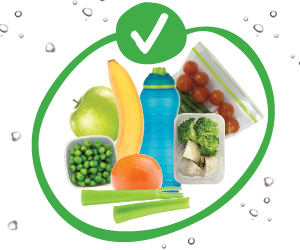 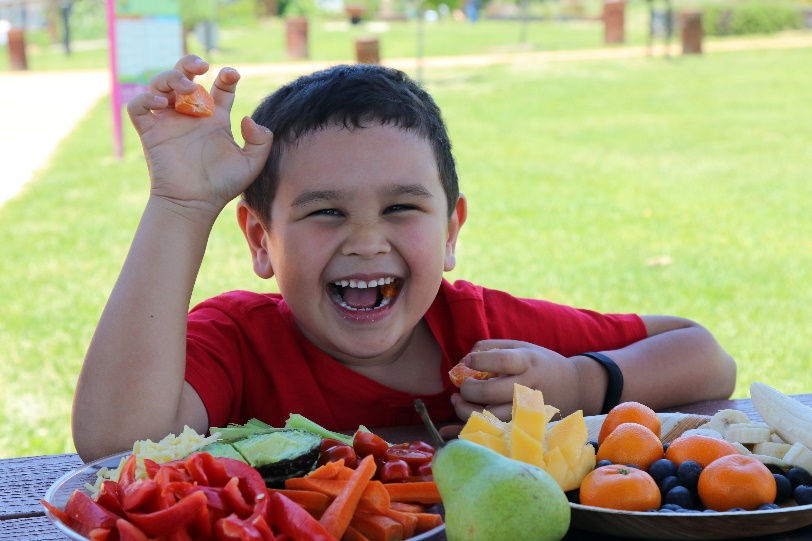 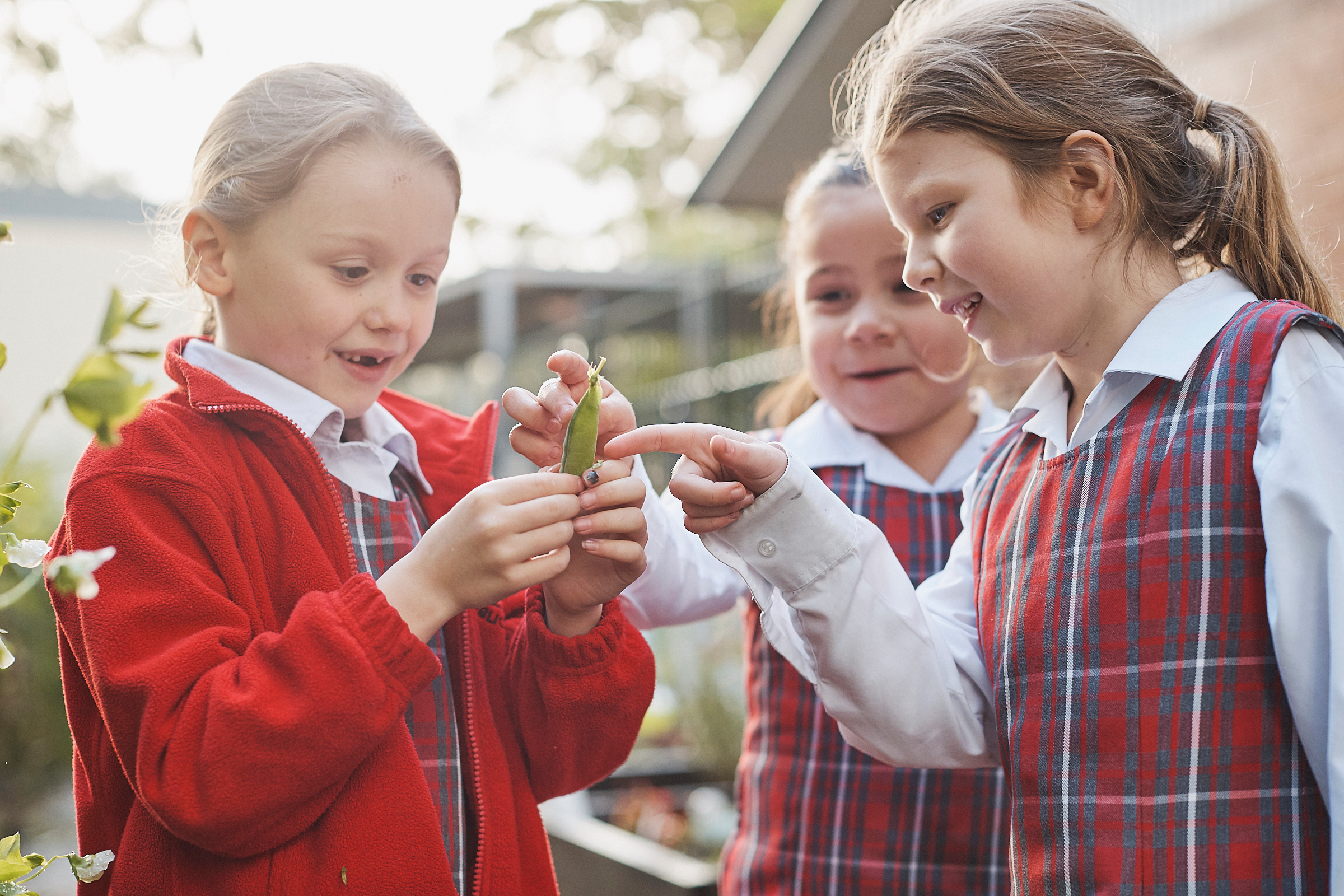 NSW Health acknowledges the development of the Crunch&Sip® campaign by 
the Department of Health, Western Australia.
Overview
What is Crunch&Sip®?

Why our school participates in Crunch&Sip®  

What others say about Crunch&Sip® 

What is the role of parents?
[Speaker Notes: This presentation aims to inform parents about the Crunch&Sip program and the associated benefits of the program.]
What is Crunch&Sip®?
Crunch&Sip® encourages children to eat vegetables or fruit and drink water
Students ‘refuel’ on fruit and vegetables and ‘rehydrate’ on water during a supervised, set time 
Each class teacher decides how to do Crunch&Sip® and may establish their own class rules
[Speaker Notes: The Crunch&Sip® break is a time for students to have a snack of fruit or salad vegetables and a drink of water during class. Many children can get tired and lose concentration during long learning sessions. The short Crunch&Sip® break provides an opportunity to refocus and helps improve concentration as well as physical and mental performance.]
Why our school participates in Crunch&Sip®
Students who are not hungry and are well hydrated:
Perform better in the classroom
Show increased concentration
Are less likely to be irritable and disruptive
[Speaker Notes: Every child deserves the best start in life.
Good eating habits formed during childhood help children grow well and protect them against disease in later life.
Only 1 in 20 (5%) of children in NSW (aged 5-15 years) eat the recommended amount of vegetables daily.
There is also evidence that children who consume low levels of fruit and vegetables are more likely to be overweight or obese.

Source: NSW Health - https://www.health.nsw.gov.au/hsnsw/Publications/chief-health-officers-report-2017.pdf]
Why our school participates in Crunch&Sip®
It helps gives the children the best start in life
It helps create good eating habits
It helps increase vegetable consumption amongst children
It helps protect against a number of diseases and the likelihood of becoming overweight or obese
Hear what others say about Crunch&Sip®
[Speaker Notes: Take a look at this video presentation to hear what other schools think of the Crunch&Sip program.
{PLAY VIDEO}. {REQUIRES INTERNET}. 
Link: https://www.youtube.com/watch?v=6YZPlHwnyag]
Please pack some fruit or vegetables and water everyday for Crunch&Sip®
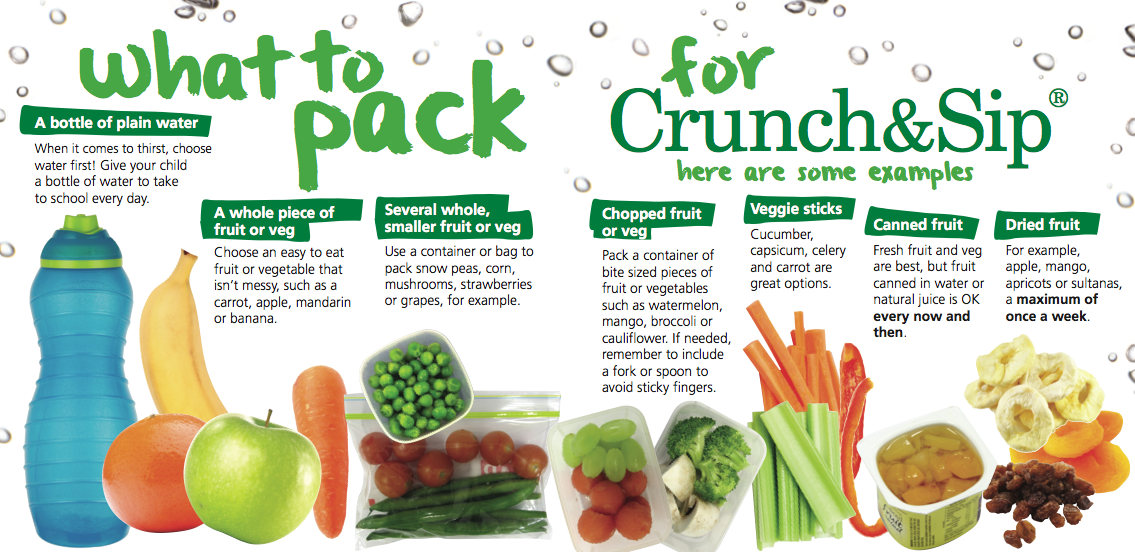 [Speaker Notes: Encourage more vegetables than fruit and advise changing up the options, so the children don’t get bored BUT can also experience new vegetables and fruit they haven’t tasted before.]
Please pack some fruit or vegetables and water everyday for Crunch&Sip®
Only fruit & vegetables are suitable for Crunch&Sip®. These are not suitable:
Fruit juice
Fruit products such as roll ups, leathers or straps
Potato or veggie chips
Olives
Fruit canned in syrup
Popcorn
[Speaker Notes: Explain that these foods have often been accidentally brought to Crunch&Sip sessions – popcorn for instance, may be a healthier option than chips… however is not appropriate for Crunch&Sip.]
Remember…
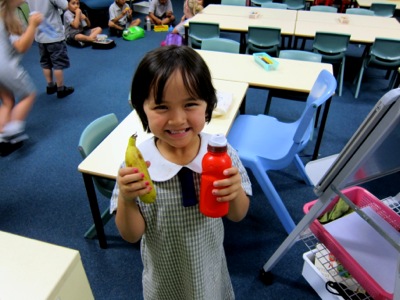 I hear, and I forget.
I see, and I remember.
I do, and I understand.

Chinese Proverb
For more info: 
www.health.nsw.gov.au/heal/primaryschools/Pages/crunch-and-sip.aspx